ModuleDieetvoeding
Hoofdstuk1
 Leeftijdgebonden diëten
1. Leeftijdgebonden diëten
1.2 Dieet voor jonge dieren   
1.3 Seniorendieet   
1.4 Verwerkingspdracht
Dieetvoeding
1. Leeftijdgebonden diëten
1.2 Dieet voor jonge dieren
Pasgeborenen hebben weinig energiereserves. 
Colostrum = eerste moedermelk. Bevat antilichamen.
Jonge dieren groeien hard. Anders bijvoederen kunstmelk. 
Na aantal weken volledig voer.
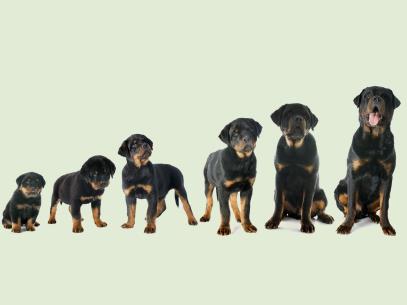 Dieetvoeding
1. Leeftijdgebonden diëten
1.2 Dieet voor jonge dieren
Kunstmelk:
laat achterblijvers bij moeder drinken
voer 6-8 maal
verwarmen lichaamstemperatuur
aanbieden fles of sonde
masseer buik en perineum na voeding
Dieetvoeding
1. Leeftijdgebonden diëten
[Speaker Notes: • de vochtbehoefte per dag: deze is 150 tot 200 ml/kg lichaamsgewicht
• het lichaamsgewicht
• kunstmelk bevat ongeveer 20% droge stof, dus ongeveer 80% water]
1.2 Dieet voor jonge dieren
Bepalen hoeveelheid melk (voor bijvoeding):

Vochtbehoefte per dag = 150-200 ml/ kg lichaamsgewicht 
				X
Lichaamsgewicht pup/kitten (kg) 
				:
Vochtpercentage = 80% in kunstmelk
Dieetvoeding
1. Leeftijdgebonden diëten
1.2 Dieet voor jonge dieren
Pas op met snelle groei i.v.m. groeistoornissen. 
Doseer voeding goed. 
Na 3 maanden voer met matig energie- en calciumniveau.
Stap geleidelijk over.
Weeg regelmatig. Pas evt. voeding aan.
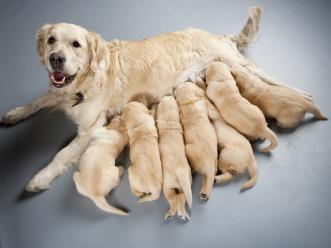 Dieetvoeding
1. Leeftijdgebonden diëten
[Speaker Notes: • Pups tot drie maanden: bij een klein ras 7% van het lichaamsgewicht in g voer; bij een groot ras 4% van het lichaamsgewicht in g voer.
• Pups tot zes maanden: 3% van het lichaamsgewicht in g voer. 
• Pups tot twaalf maanden: 2% van het lichaamsgewicht in g voer]
1.2 Dieet voor jonge dieren
Niet > 1.5% calcium in voeding. Let op verhouding fosfor. 

Overschot calcium jonge dieren:
gewrichtsproblemen
groeipijnen (enostosen ) 
OCD (= osteochondritis dissecans)
botvergroeiingen
Dieetvoeding
1. Leeftijdgebonden diëten
1.3 Seniorendieet
Oudere dieren:
zijn vaak minder actief
zijn vaker te dik
hebben een dunnere vacht
hebben minder eetlust
bewegen minder soepel
Dieetvoeding
1. Leeftijdgebonden diëten
1.3 Seniorendieet
Senioren verbruiken minder energie. Houd ze wel actief. 
Aanpassingen voeding:
minder vet, goede essentiële vetzuren
goede verteerbaarheid
toevoeging vezels. 
eiwitten met hoge biologische waarde
minder zout  
voldoende vitaminen (E, B en C)
Dieetvoeding
1. Leeftijdgebonden diëten
[Speaker Notes: Veel essentiële aminozuren = hoge kwaliteit eiwitten 
(de biologische waarde)]
1.4 Verwerkingsopdracht
Kies zelf een honden- of kattenras.
Stel een voedingsadvies op voor het eerste levensjaar. 
Bepaal hoeveel voer je per dag nodig hebt. 
Bepaal hoe vaak je een pup of kitten vanaf 9 weken tot 1 jaar moet voeren.
Dieetvoeding
1. Leeftijdgebonden diëten
[Speaker Notes: Veel essentiële aminozuren = hoge kwaliteit eiwitten 
(de biologische waarde)]